NATIONAL OCCUPATIONAL STANDARDS (NOS)
COMMUNICATIONS STRATEGY
What are National Occupational Standards (NOS?)
What is the USP of NOS?
Vision and Background
NOS Strategic Principles
NOS Short Term Priorities
Communication Principles
Who, what and how will we communicate?
Our Customers and Stakeholders
How will we know when our communications are working?
Want to know more?
CONTENT
NOS define the skills, knowledge and understanding needed by an individual to perform a task competently

Without NOS standards of performance could slip, mistakes made and accidents could happen

NOS help define the expectations of a job and make performance conversations between manager and an individual much easier and clearer
INSERT VIDEO HERE BEFORE PUBLISHING!
What are National Occupational Standards (NOS)? 
Click on video above to find out
THE USP ( UNIQUE SELLING POINT) OF NOS
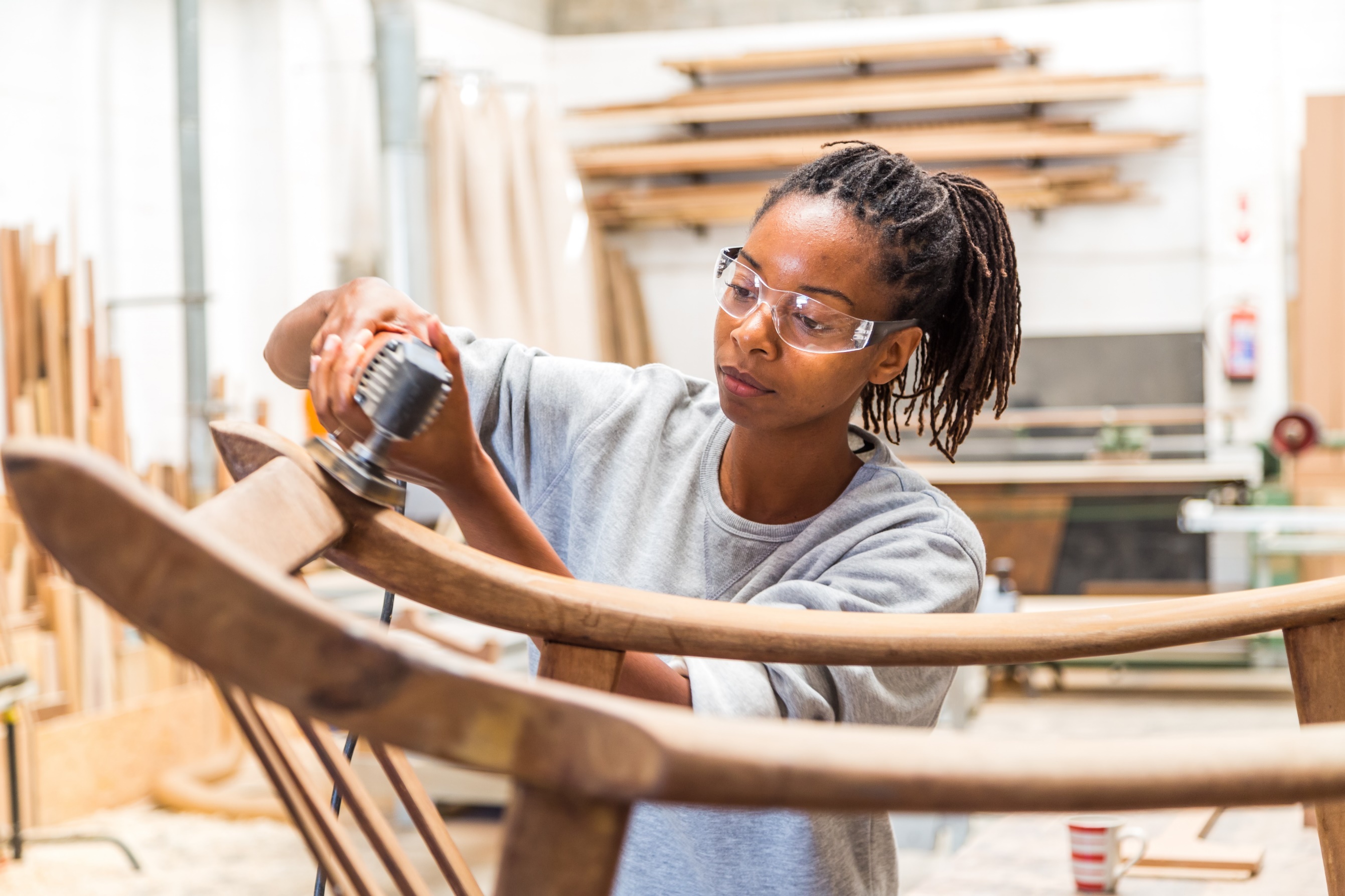 NOS are a UK wide, common definition of workplace competence which support transferability and mobility of skills

This means people can move between jobs, occupations and careers across the UK and employers will have confidence in recruiting individuals with the right, accredited skills
VISION AND BACKGROUND
Funded and managed by the three Devolved Governments of Scotland, Northern Ireland and Wales, National Occupational Standards (NOS) are recognised internationally as a trusted brand, founded upon well-established robust quality assurance systems that facilitate movement of skills across borders.
NOS are recognised internationally as a trusted brand, founded upon well-established robust quality assurance systems that facilitate movement of skills across borders.  
Our vision is to continue to help the workforce make better informed decisions regarding employability skills the economy requires, by utilising trustworthy labour market intelligence to improve our response times to emerging and evolving occupations whilst maintaining an inclusive employer-led consultative approach to development.
The Ministers in Scotland, Northern Ireland and Wales have signed up to the VISION and collectively support and endorse the future direction of NOS as set out in the NOS Strategy 2022 and beyond.
The new NOS Strategy for 2022 and beyond sets out 4 principles which will underpin all NOS activities.
NOS will be:
RESPONSIVE - being employer centric and a UK-wide product with a FOCUS on pan and multi sector NOS which enable the transfer of skills and mobility of labour 
RECOGNISED - through compelling communications, for their role and purpose in underpinning the UK skills system and INCLUSIVE, presented in a way that allows for multiple access and different uses
RELEVANT and CURRENT - reflecting new skills demands and ALIGNED to other standards and qualifications architecture
ROBUST - having evidence of impact and usage and systems and processes which are accessible, agile, and trusted 
NOS STRATEGIC PRINCIPLES
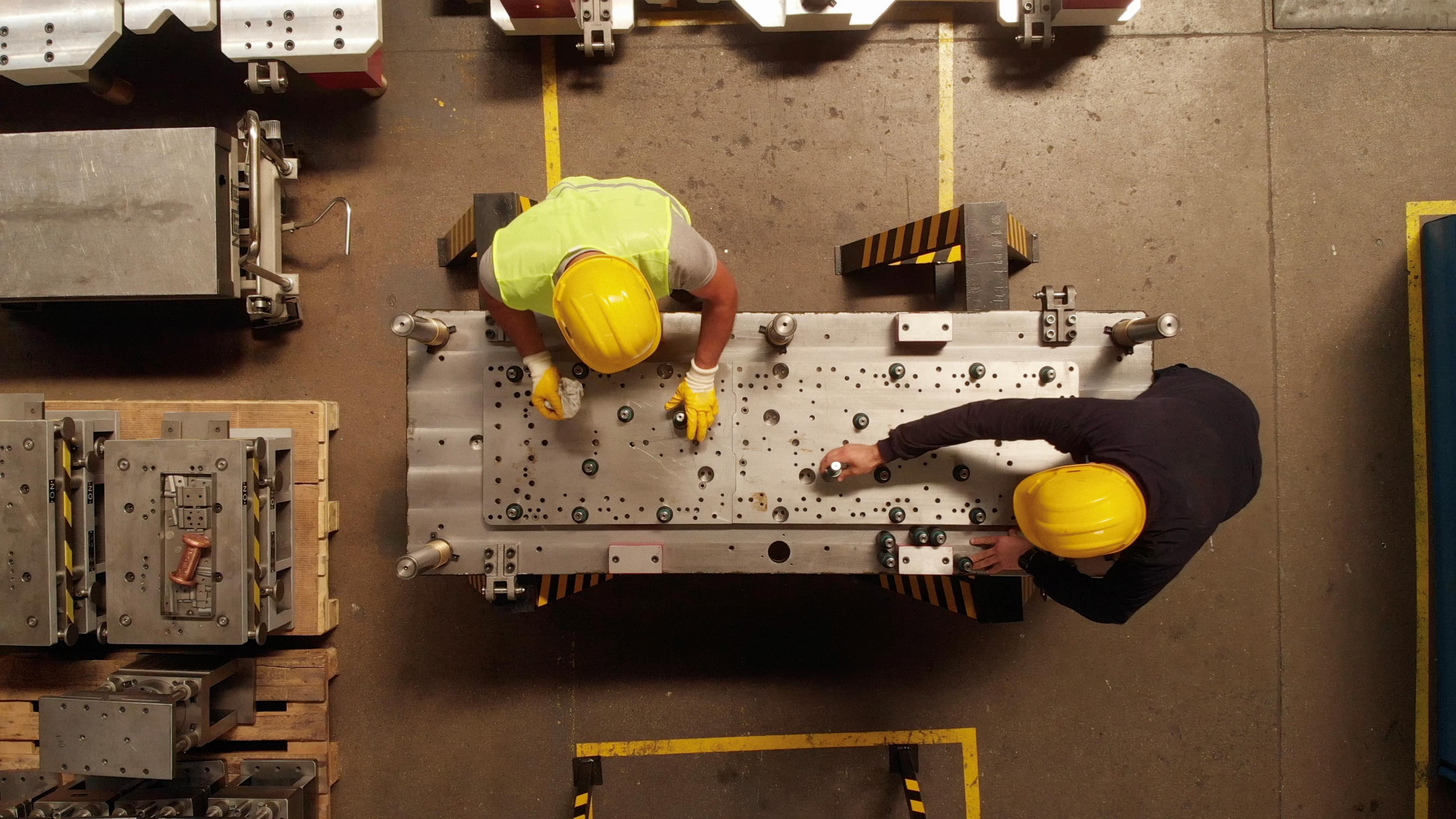 NOS SHORT TERM PRIORITIES
In order to make an immediate impact, the NOS Governance Group have set out seven priorities in the new Strategy
Communications are vital to ensure NOS are recognised, valued and utilised. 
All NOS communications will be based on these four communication principles
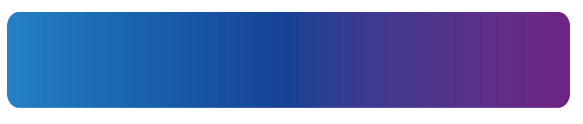 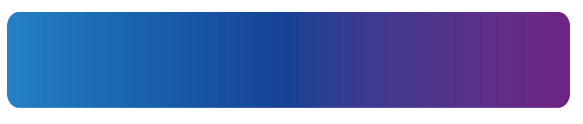 To
Promote NOS as an accessible and valuable product
Inspire confidence and raise awareness
Exemplify the value of NOS in order that training and learning solutions underpinned by NOS become the preferred choice
To
Draw attention and have impact
To
Have a clear message on the role and purpose of NOS
Raise understanding of NOS and its place and standing in the skills system
Use communication methods which reach the target audience in the right way and at the right time
Show we understand our customers/stakeholders and their needs
To
COMMUNICATION PRINCIPLES
We must be clear on who , what and how we Communicate. ALL Our communications will target our  identified Customers, stakeholders and beneficiaries with KEY messages appropriate to the audience and BE DELIVERED IN A COMPELLING AND MEANINGFUL WAY
The primary customer of NOS is the skills system and its stakeholders

The ultimate beneficiaries of NOS are employers, individuals, economy and society
OUR CUSTOMERS AND STAKEHOLDERS
Communication Success Measures:
More visits to the NOS website and database
Increase in numbers of individuals engaging with the new online community
Increase in demand for qualifications based on NOS
Increase in demand for communications toolkit
More employers engaging with development and review of NOS
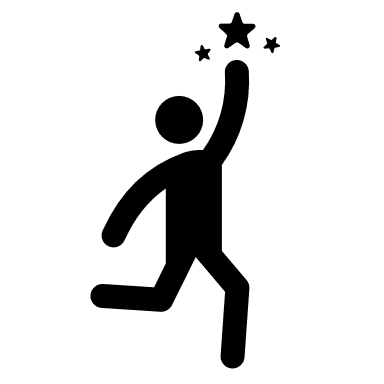 HOW WILL WE KNOW WHEN OUR COMMUNICATIONS ARE WORKING?
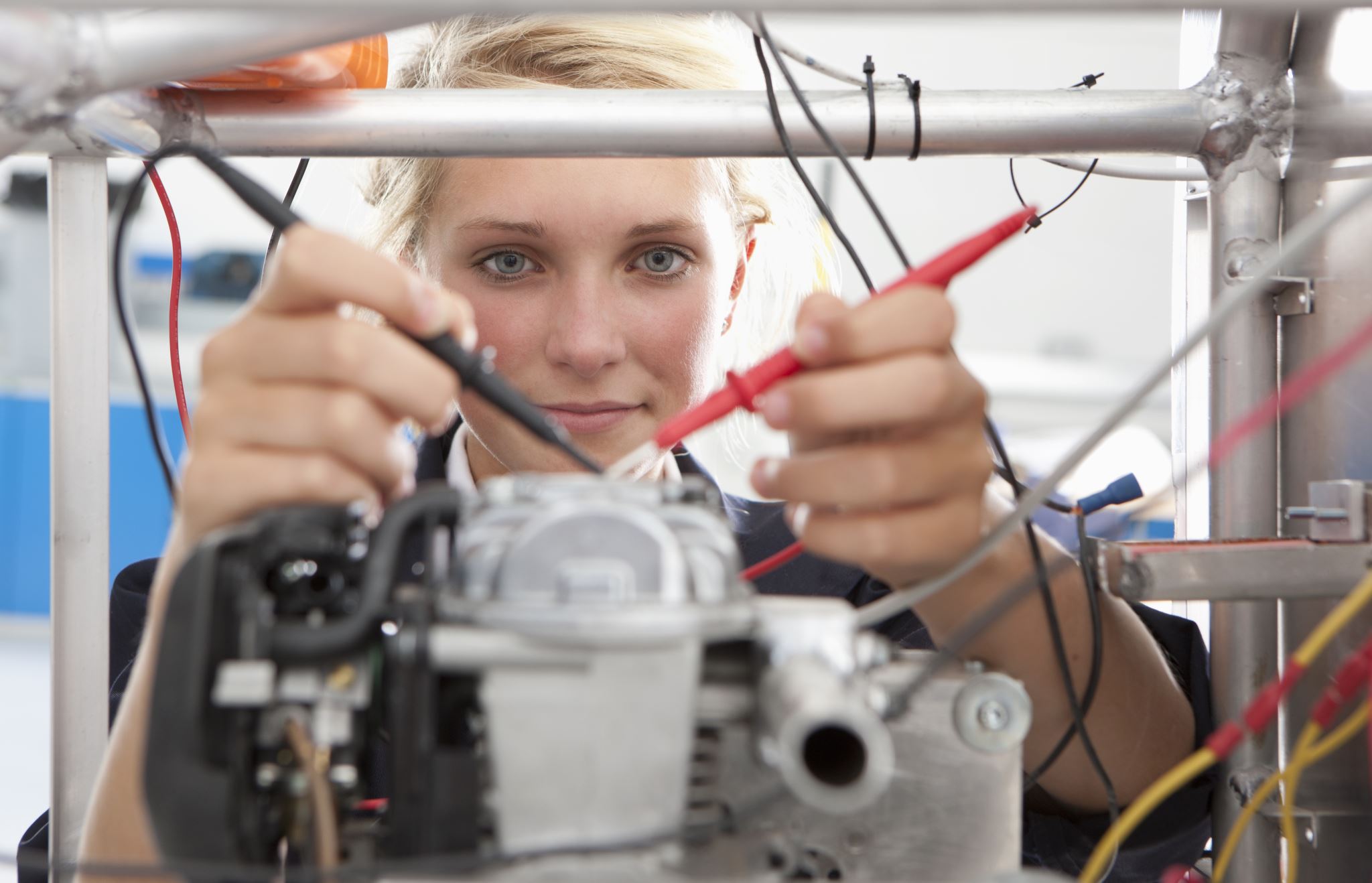 TO FIND OUT MORE INFORMATION PLEASE GO TO
WWW.UKSTANDARDS.ORG.UK